2 Chronicles 14:2 (NKJV)
2 Asa did what was good and right in the eyes of the Lord his God,
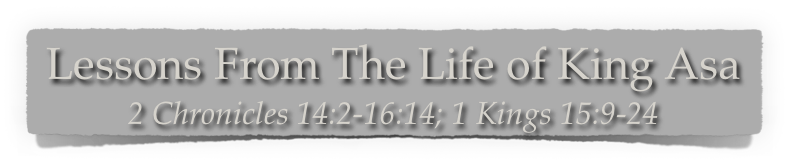 The Need To Finish
The Need To Finish
Lessons From The Life of King Asa
2 Chronicles 14:2-16:14; 1 Kings 15:9-24
2 Chronicles 15:1–2 (NKJV)
1 Now the Spirit of God came upon Azariah the son of Oded. 2 And he went out to meet Asa, and said to him: “Hear me, Asa, and all Judah and Benjamin. The Lord is with you while you are with Him. If you seek Him, He will be found by you; but if you forsake Him, He will forsake you.
The Need To Finish
Lessons From The Life of King Asa
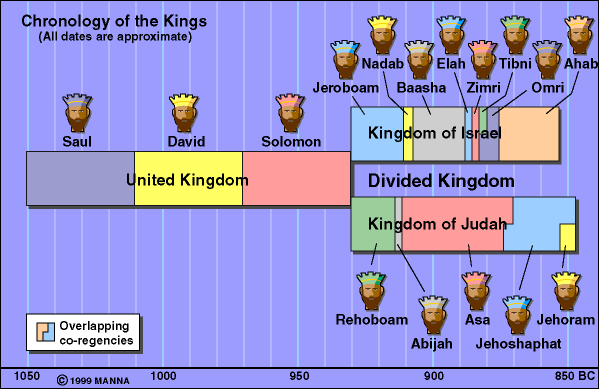 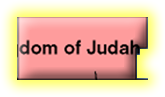 Began in the 20th year of Jeroboam – 1 Kings 15:9; 
Reigned 41 years in Jerusalem –      1 Kings 15:10 - (911-870 BC)
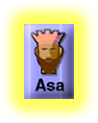 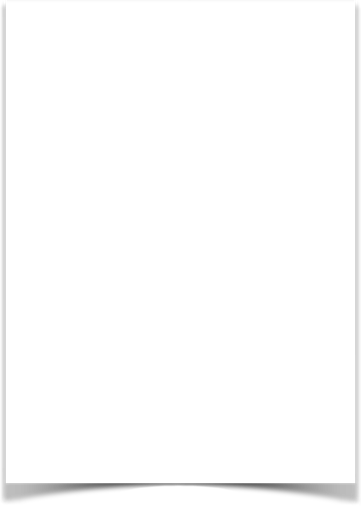 The Need To Finish
Lessons From The Life of King Asa
Did What Was Right In The Eyes of The Lord
10 years of peace, including the removal of idolatrous altars, the high places & fortifying Judah’s defenses - (2 Chr. 14:1-8). 
Asa trusted in the Lord during his first conflict with Zerah the Ethiopian, a commander of the Egyptian King Osarkon I.  (2 Chron. 14:9-15).
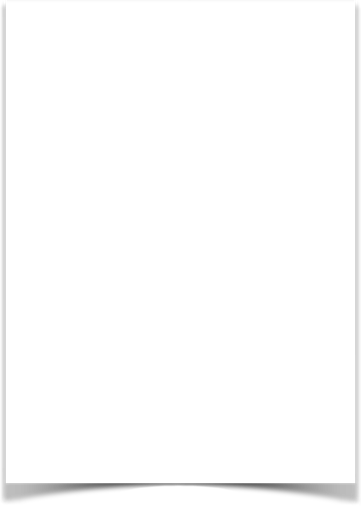 The Need To Finish
Lessons From The Life of King Asa
Did What Was Right In The Eyes of The Lord
Encouraged by Azariah, the son of Obed, to hold fast to the Lord & to be strong, Asa embarks on another wave of reforms - (2 Chron. 15:1-18; 1 Kings 15:12-15) 
He and the people entered into a covenant with the Lord – to seek Him with all their heart & soul – 2 Chr. 15:12,15
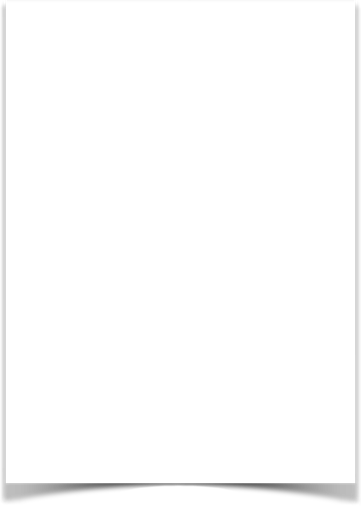 The Need To Finish
Lessons From The Life of King Asa
Did What Was Right In The Eyes of The Lord
Put to death anyone who would not seek the Lord, banishing the “perverted persons” from the land - 1 Kings 14:12; – 2 Chr. 15:13
Deposed his grandmother Maacah from the rank of a queen,– 1 Kings 14:13; 2 Chr. 15:16
He was loyal to God and removed the high places of Judah (but not of Israel, - 2 Chron. 14:3,5; 15:17; 1 Kings 14:14)
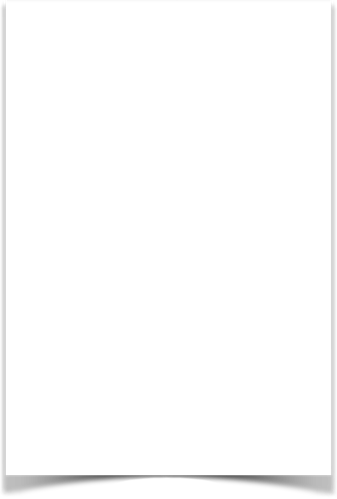 The Need To Finish
Lessons From The Life of King Asa
We Must Do What Is Right In The Eyes of The Lord
Must turn away from false religion and conform our religious practices & worship to God’s ways – (Prov. 14:12; Jer. 10:23; Mat 15:7-9; John 4:24)
Trusting the Lord in all of our battles – (Eph 6:10-18; Rom 8:31; Phili 4:13 ) 
Let us be encouraged by God’s word to be strong – knowing that we will reap if we faint not – 1 Cor. 16:13; Gal 6:9; Col 1:9-11
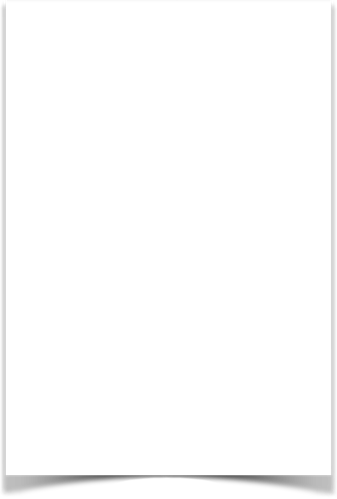 The Need To Finish
Lessons From The Life of King Asa
We Must Do What Is Right In The Eyes of The Lord
Commit ourselves to seeking the Lord with our WHOLE heart – (Mk 12:29-31)
Put to death sin in our lives – (Rom 6:2-11; 13:12-14; Col. 3:3-5; 1 Peter 4:1) 
Stand opposed to evil!! (Eph 5:11; 1 Tim. 5:20; 2 Tim. 4:2; Titus 2:15; 2 Thes 3:6)
Family or not – we CANNOT condone evil!! – (1 Tim. 5:21; Jam 2:9; Mat 10:37)
Loyalty – Cannot serve both God & Mammon!! – (Mat 6:24)
King Asa Acted Foolishly - 2 Chron 16:9
Failed to rely on God & made a treaty with Ben-Hadad, King of Syria - 2 Chr. 16:1-9;
King Asa Acted Foolishly - 2 Chron 16:9
Punished Hanani the prophet for telling him the truth – 2 Chr. 16:10
King Asa Acted Foolishly - 2 Chron 16:9
Oppressed some of the people – 2 Chr. 16:10
King Asa Acted Foolishly - 2 Chron 16:9
In 39th year of his reign, didn’t seek God during illness - 2 Chr. 16:12
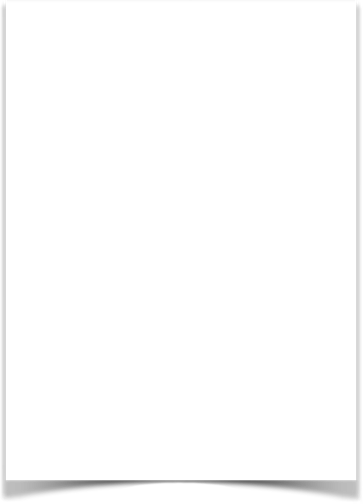 The Need To Finish
Lessons From The Life of King Asa
We Also Act Foolishly If …
We fail to seek God’s help to overcome our enemy & instead seek aide by compromising with another enemy – (Isaiah 31:1-3; 2 Cor. 6:14-16)
We reject & persecute those who tell us the truth - (Gal 4:16)
We take our guilt and frustrations out on others – (Mat 18:28-30)
We fail to trust God to provide aide in suffering - (Ps 146:3-6; Jam 5:13-18)
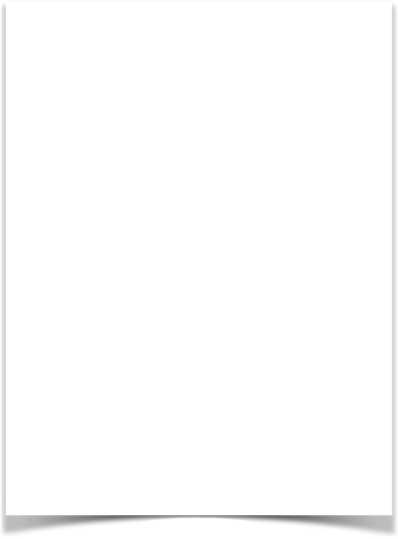 The Need To Finish
Lessons From The Life of King Asa
2 Chronicles 14:2-16:14; 1 Kings 15:9-24
One of the saddest and most discouraging things in life is to see a fellow Christian lose faith and stop serving God. - 2 Peter 2:22
In the Bible, we see a pattern:  By faith obey, by faith continue to obey; by faith receive the prize — perseverance, persistence, then the prize! - 1 Cor. 9:24-27; 15:58; Gal 6:7-10; Heb 3:14-19; 10:35-39; 2 Pet. 1:5-11; Rev 2:10,11; 1 Jn 1:9,10
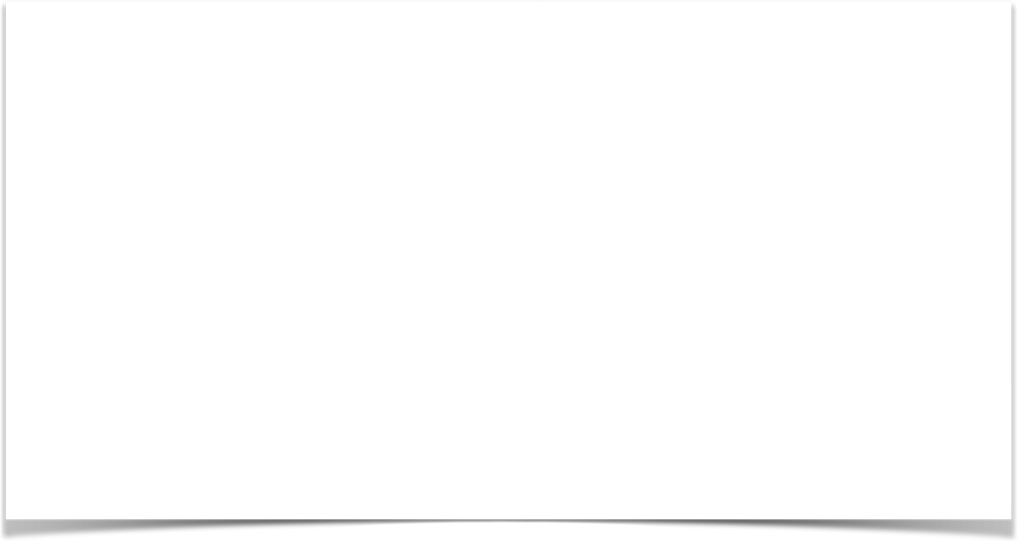 1 Corinthians 9:24–27 (NKJV)
24 Do you not know that those who run in a race all run, but one receives the prize? Run in such a way that you may obtain it. 25 And everyone who competes for the prize is temperate in all things. Now they do it to obtain a perishable crown, but we for an imperishable crown. 26 Therefore I run thus: not with uncertainty. Thus I fight: not as one who beats the air. 27 But I discipline my body and bring it into subjection, lest, when I have preached to others, I myself should become disqualified.
The Need To Finish
Lessons From The Life of King Asa
2 Chronicles 14:2-16:14; 1 Kings 15:9-24
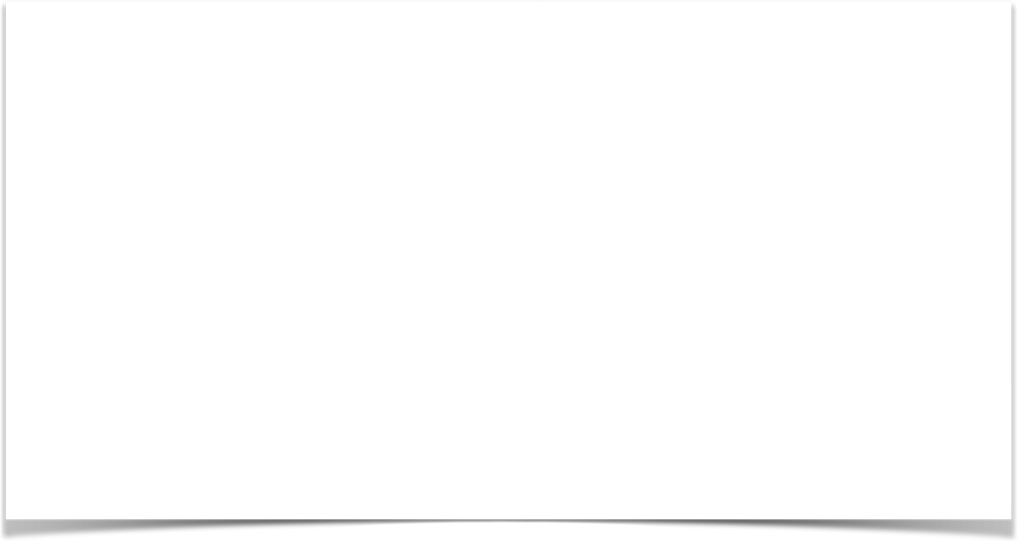 Galatians 6:7–9 (NKJV)
7 Do not be deceived, God is not mocked; for whatever a man sows, that he will also reap. 8 For he who sows to his flesh will of the flesh reap corruption, but he who sows to the Spirit will of the Spirit reap everlasting life. 9 And let us not grow weary while doing good, for in due season we shall reap if we do not lose heart.
The Need To Finish
Lessons From The Life of King Asa
2 Chronicles 14:2-16:14; 1 Kings 15:9-24
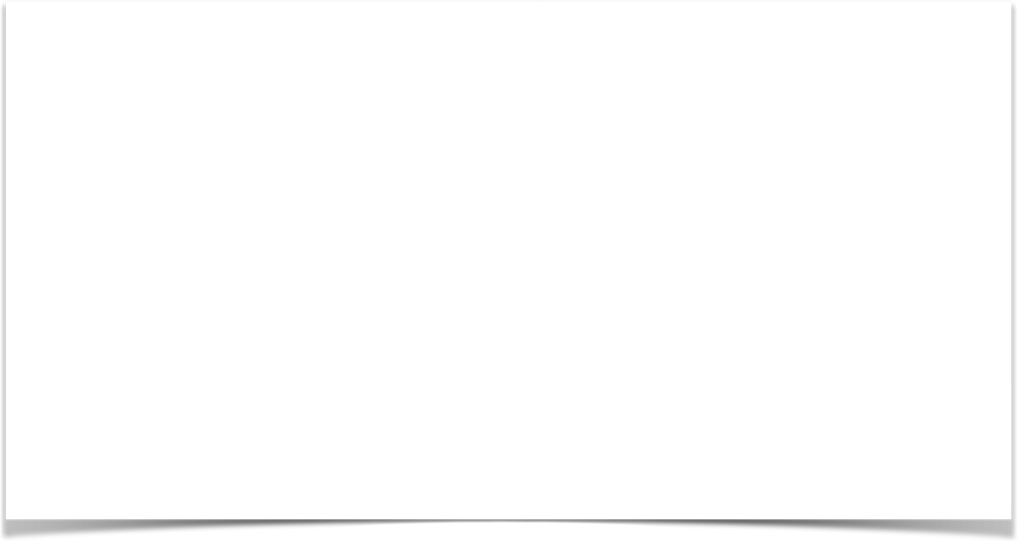 Hebrews 3:14–19 (NKJV)
14 For we have become partakers of Christ if we hold the beginning of our confidence steadfast to the end, 15 while it is said: “Today, if you will hear His voice, Do not harden your hearts as in the rebellion.” 16 For who, having heard, rebelled? Indeed, was it not all who came out of Egypt, led by Moses? 17 Now with whom was He angry forty years? Was it not with those who sinned, whose corpses fell in the wilderness? 18 And to whom did He swear that they would not enter His rest, but to those who did not obey? 19 So we see that they could not enter in because of unbelief.
The Need To Finish
Lessons From The Life of King Asa
2 Chronicles 14:2-16:14; 1 Kings 15:9-24
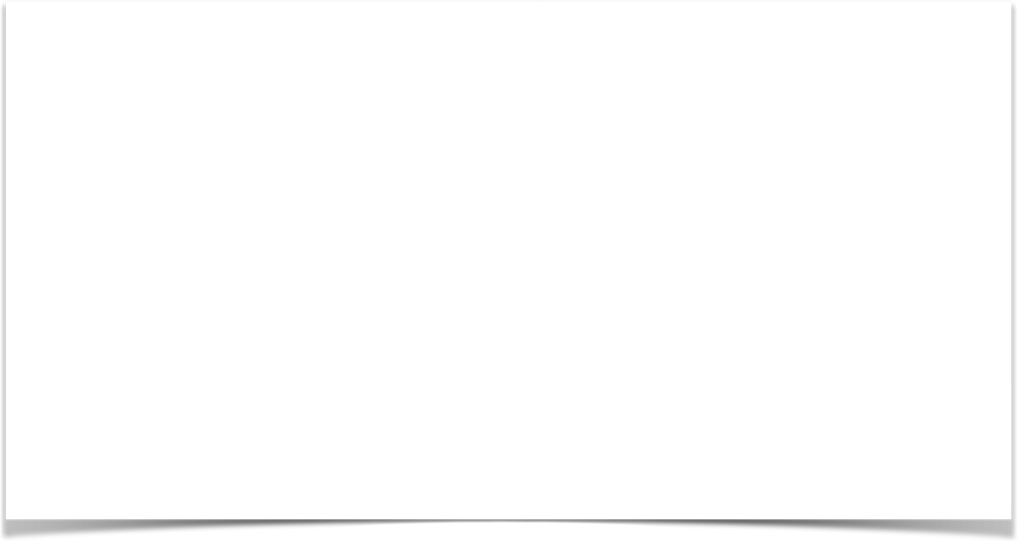 2 Peter 1:5–11 (NKJV)
5 But also for this very reason, giving all diligence, add to your faith virtue, to virtue knowledge, 6 to knowledge self-control, to self-control perseverance, to perseverance godliness, 7 to godliness brotherly kindness, and to brotherly kindness love. 8 For if these things are yours and abound, you will be neither barren nor unfruitful in the knowledge of our Lord Jesus Christ. 9 For he who lacks these things is shortsighted, even to blindness, and has forgotten that he was cleansed from his old sins.
The Need To Finish
Lessons From The Life of King Asa
2 Chronicles 14:2-16:14; 1 Kings 15:9-24
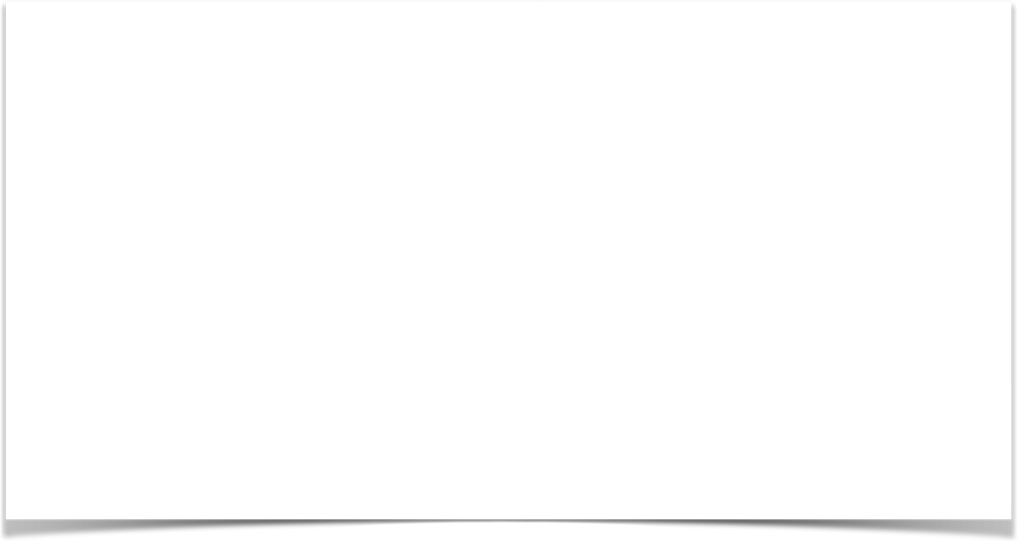 2 Peter 1:5–11 (NKJV)
10 Therefore, brethren, be even more diligent to make your call and election sure, for if you do these things you will never stumble; 11 for so an entrance will be supplied to you abundantly into the everlasting kingdom of our Lord and Savior Jesus Christ.
The Need To Finish
Lessons From The Life of King Asa
2 Chronicles 14:2-16:14; 1 Kings 15:9-24
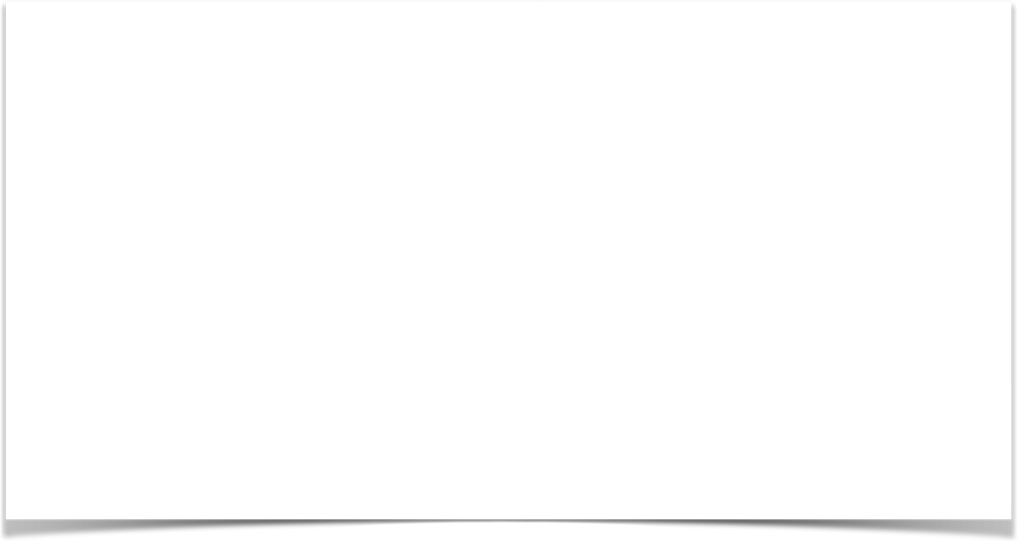 Revelation 2:10–11 (NKJV)
10 Do not fear any of those things which you are about to suffer. Indeed, the devil is about to throw some of you into prison, that you may be tested, and you will have tribulation ten days. Be faithful until death, and I will give you the crown of life. 11 “He who has an ear, let him hear what the Spirit says to the churches. He who overcomes shall not be hurt by the second death.” ’
The Need To Finish
Lessons From The Life of King Asa
2 Chronicles 14:2-16:14; 1 Kings 15:9-24
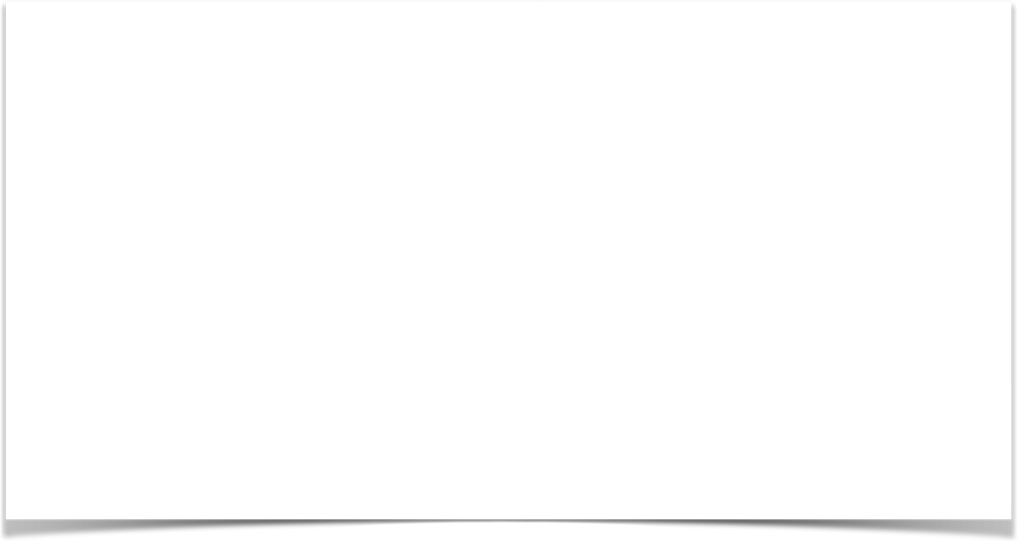 2 Peter 2:20–22 (NKJV)
20 For if, after they have escaped the pollutions of the world through the knowledge of the Lord and Savior Jesus Christ, they are again entangled in them and overcome, the latter end is worse for them than the beginning. 21 For it would have been better for them not to have known the way of righteousness, than having known it, to turn from the holy commandment delivered to them. 22 But it has happened to them according to the true proverb: “A dog returns to his own vomit,” and, “a sow, having washed, to her wallowing in the mire.”
The Need To Finish
Lessons From The Life of King Asa
2 Chronicles 14:2-16:14; 1 Kings 15:9-24
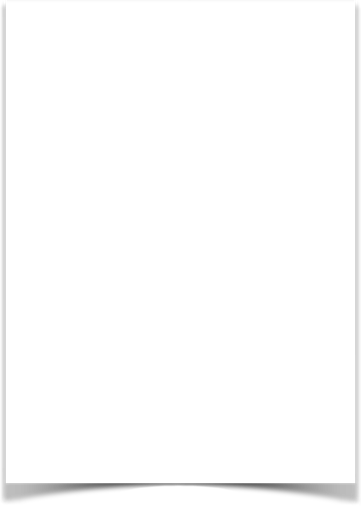 The Need To Finish
Lessons From The Life of King Asa
2 Chronicles 14:2-16:14; 1 Kings 15:9-24
King Asa had a great beginning –
King Asa served the Lord for many years –
King Asa failed to seek and trust the Lord in his latter years –
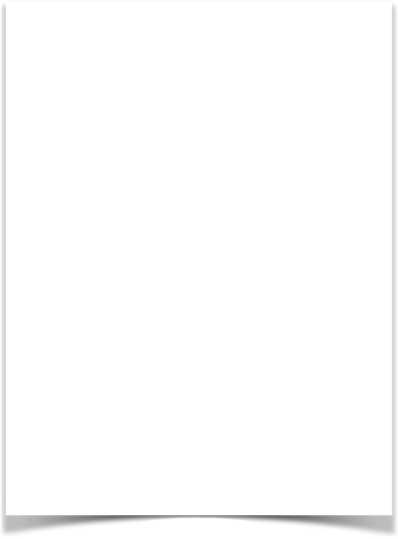 The Need To Finish
Lessons From The Life of King Asa
2 Chronicles 14:2-16:14; 1 Kings 15:9-24
Have you set your heart to seek and serve the Lord?? 
Are you serving the Lord as you should???
We must do more than start and serve for awhile – WE MUST FINISH!!
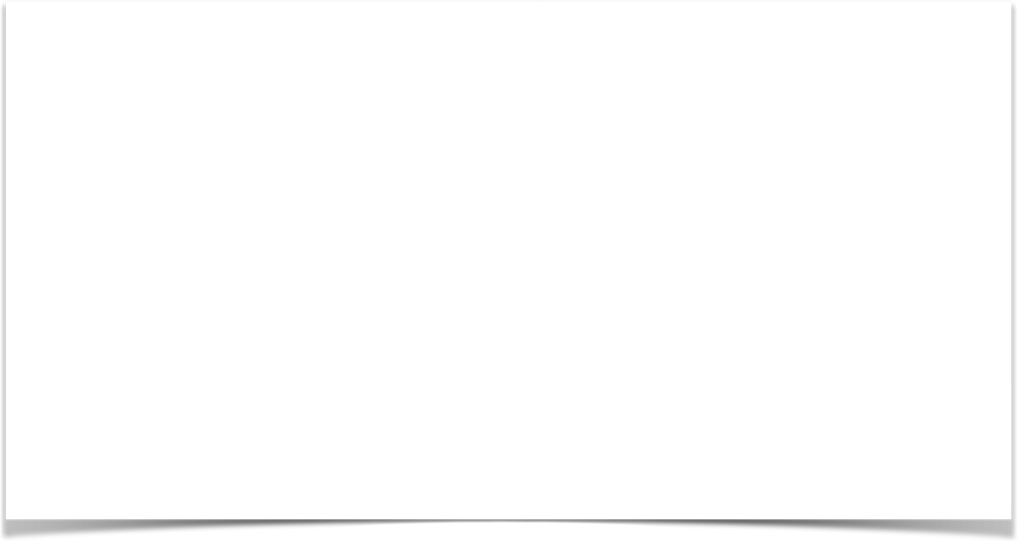 Hebrews 10:35–39 (NKJV)
35 Therefore do not cast away your confidence, which has great reward. 36 For you have need of endurance, so that after you have done the will of God, you may receive the promise: 37 “For yet a little while, And He who is coming will come and will not tarry. 38 Now the just shall live by faith; But if anyone draws back, My soul has no pleasure in him.” 39 But we are not of those who draw back to perdition, but of those who believe to the saving of the soul.
The Need To Finish
Lessons From The Life of King Asa
2 Chronicles 14:2-16:14; 1 Kings 15:9-24
Hebrews 10:32–39 (NKJV)
32 But recall the former days in which, after you were illuminated, you endured a great struggle with sufferings: 33 partly while you were made a spectacle both by reproaches and tribulations, and partly while you became companions of those who were so treated; 34 for you had compassion on me in my chains, and joyfully accepted the plundering of your goods, knowing that you have a better and an enduring possession for yourselves in heaven.
Hebrews 10:32–39 (NKJV)
35 Therefore do not cast away your confidence, which has great reward. 36 For you have need of endurance, so that after you have done the will of God, you may receive the promise: 37 “For yet a little while, And He who is coming will come and will not tarry. 38 Now the just shall live by faith; But if anyone draws back, My soul has no pleasure in him.” 39 But we are not of those who draw back to perdition, but of those who believe to the saving of the soul.
The Need To Finish
Lessons From The Life of King Asa
2 Chronicles 14:2-16:14; 1 Kings 15:9-24
2 Chronicles 14:2 (NKJV)
2 Asa did what was good and right in the eyes of the Lord his God,
Charts by Don McClain / Preached October 22, 2017
West 65th Street church of Christ P.O. Box 190062 / Little Rock AR 72219 /  501-568-1062 / Email – donmcclain@sbcglobal.net  
 Prepared using Keynote 2014 –  More PPT & Audio Sermons:
http://w65stchurchofchrist.org/coc/